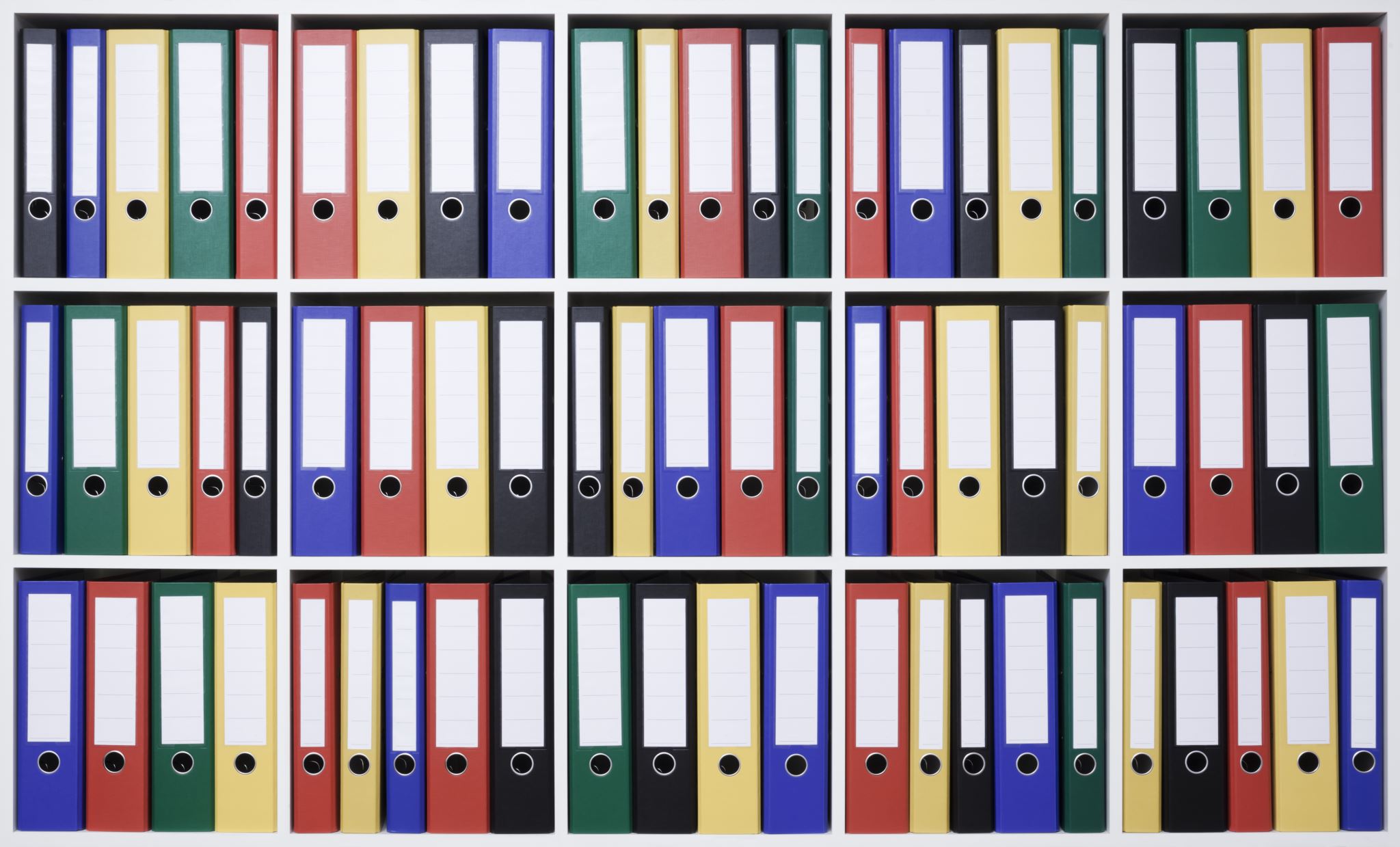 Binder Organization 101
EDUC 490 – Microteaching Lesson
Kieron Vick
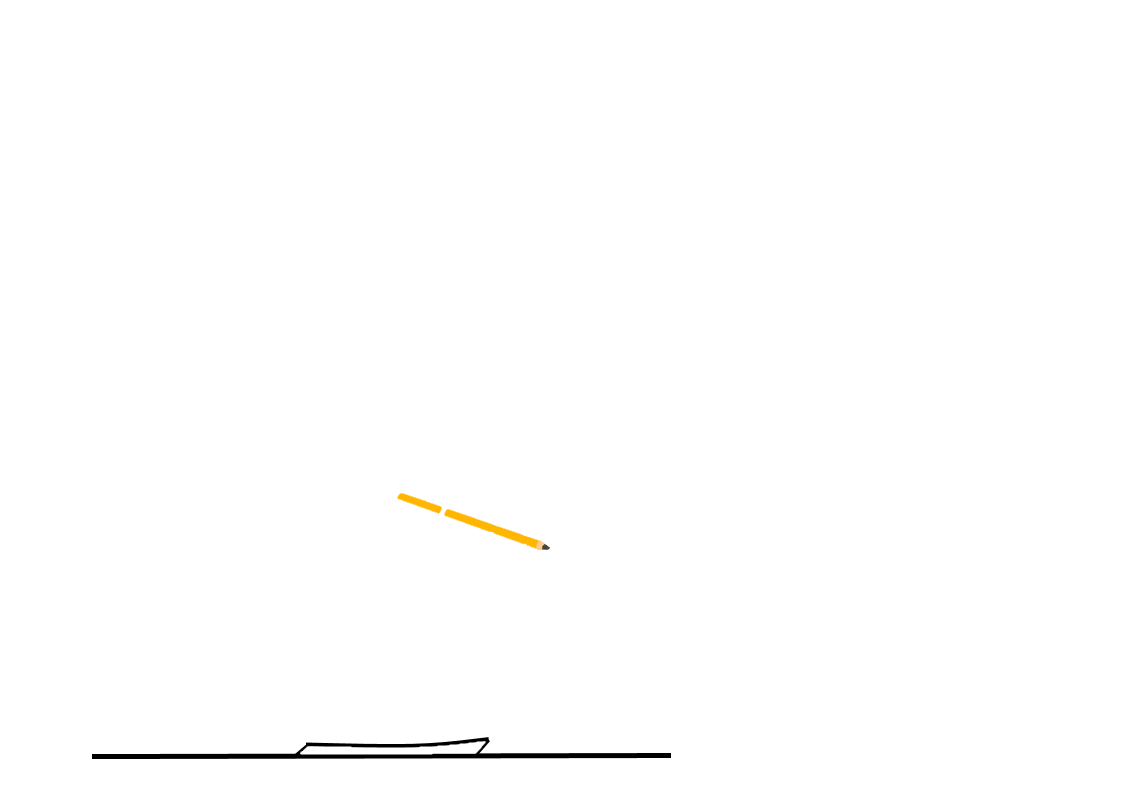 Why Is Binder Organization Important?
Why Is Binder Organization Important?
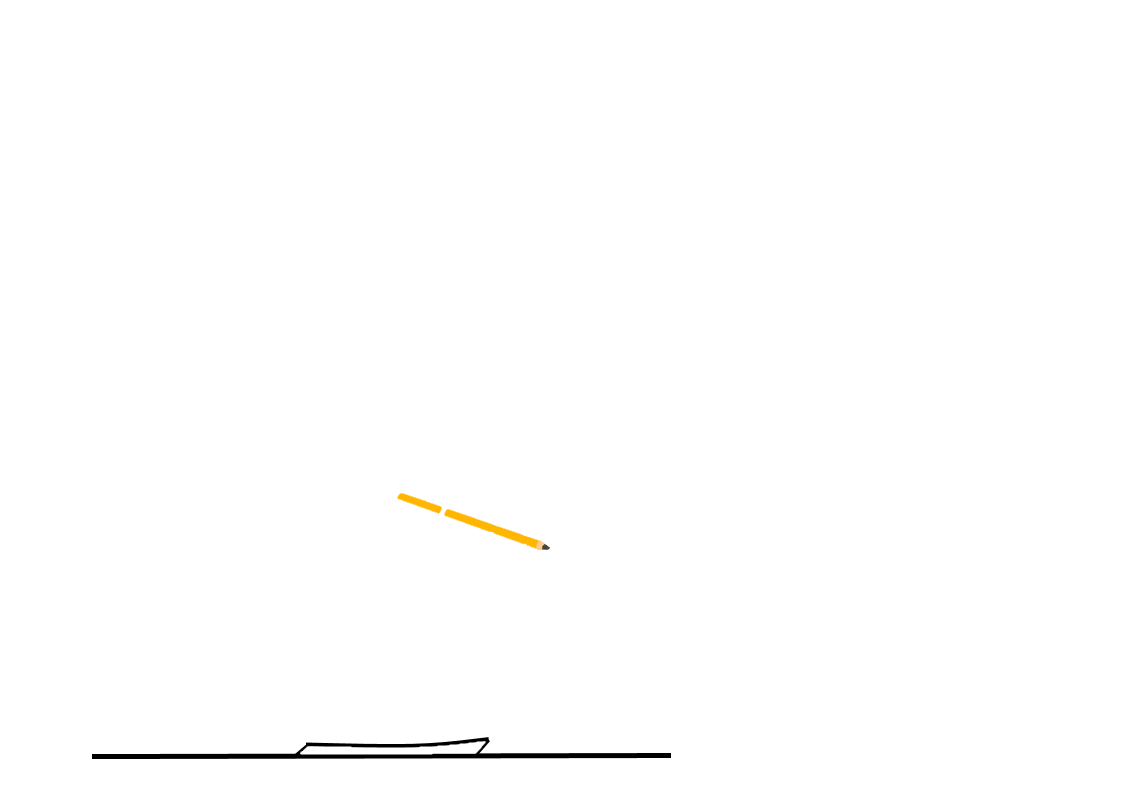 Helps develop organizational skills and routines

Reduces the chance of losing schoolwork or school supplies

Always keeps you prepared for transitioning between classes

Improves time management

Reduces stress
How to Properly Organize a Binder!
Binder Dividers:

Dividers that separate different subjects in your binder, which are essential for keeping your schoolwork organized and accessible. 

- Colour coded dividers are most recommended, as they help visually with organization and helps identify different subject quickly. (Example: the green divider in your binder represents Science)
Recommended Binder:

Any zippered binder that is durable, capable of holding a lot of paper, and has compartments for school supplies.

Binder brands like Five Star or Mead are common, cheap, and reliable.
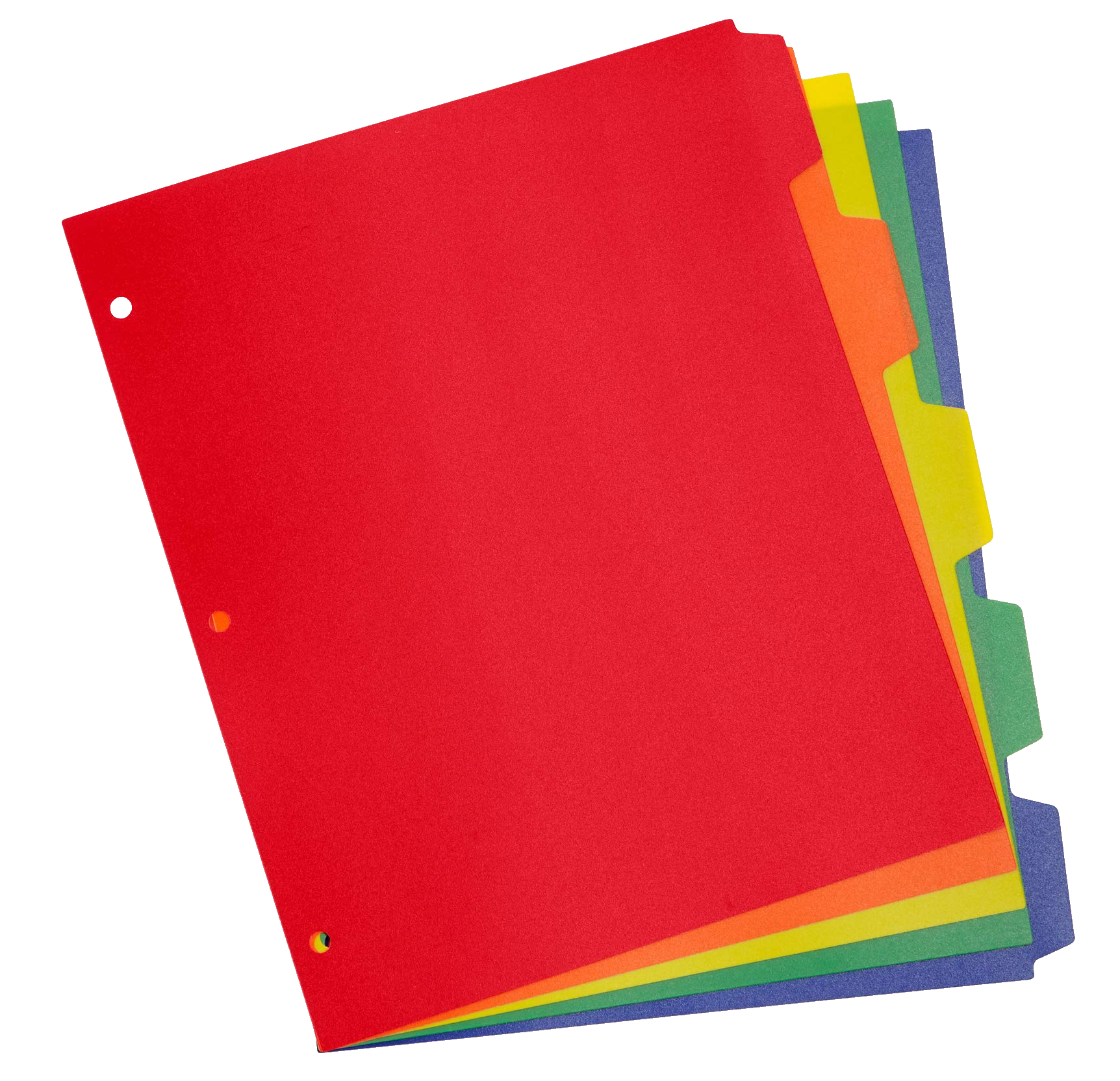 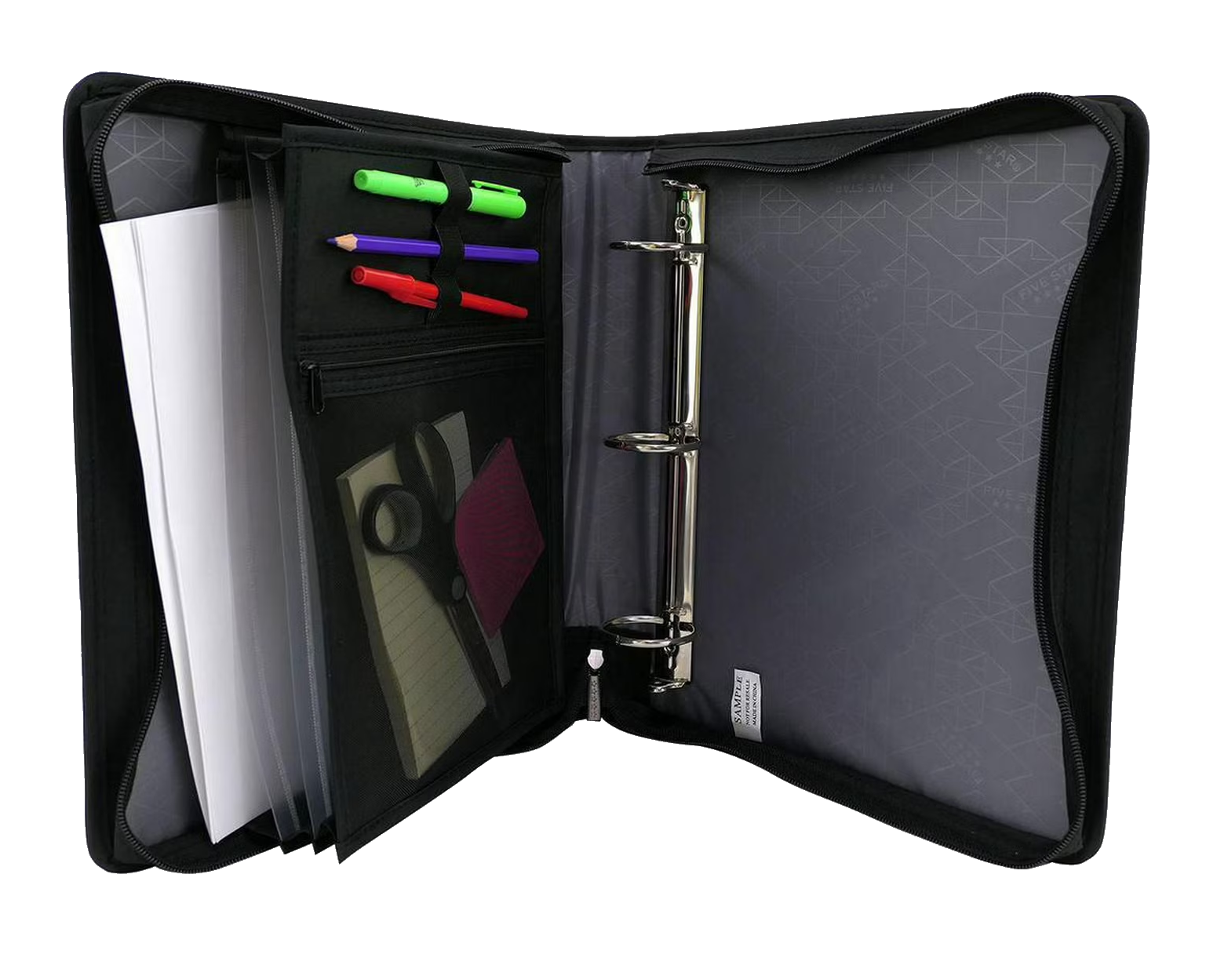 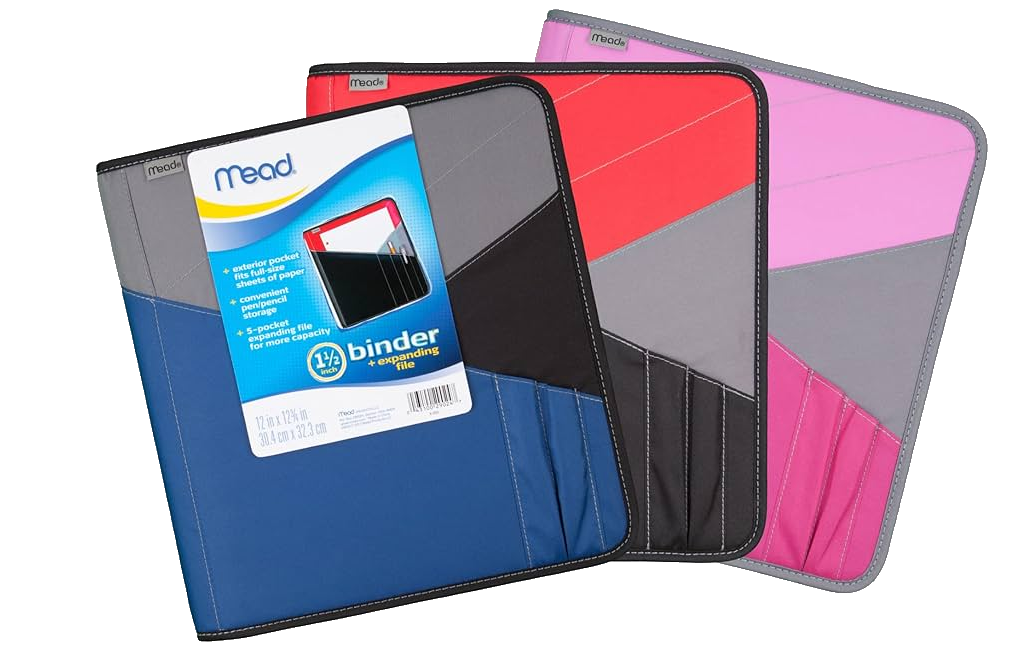 Finished Result!
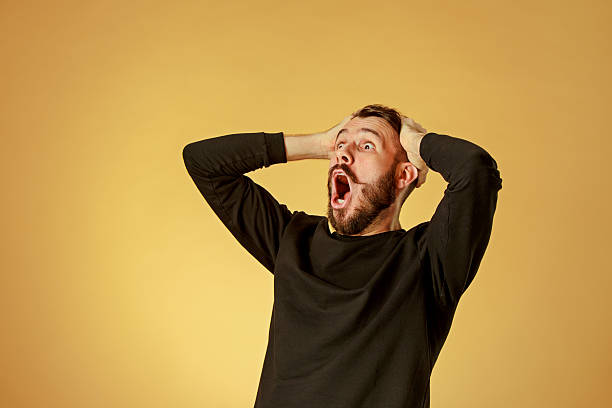 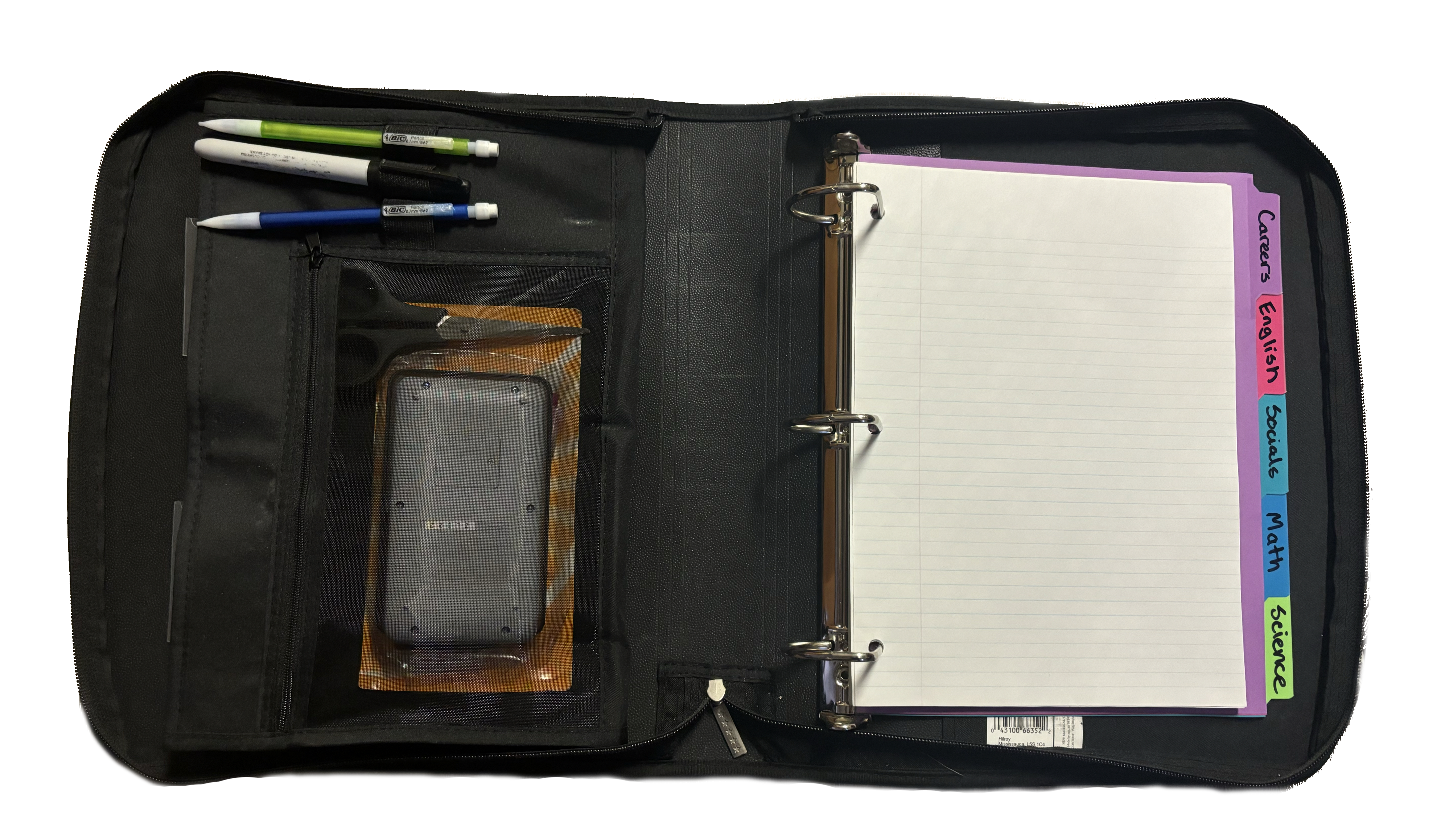 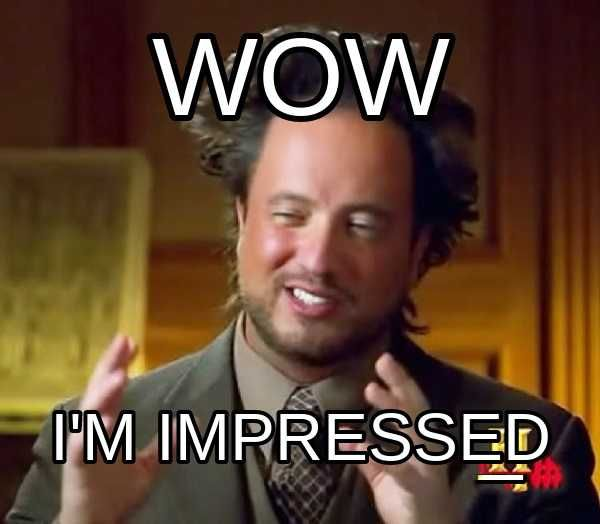 In Conclusion…
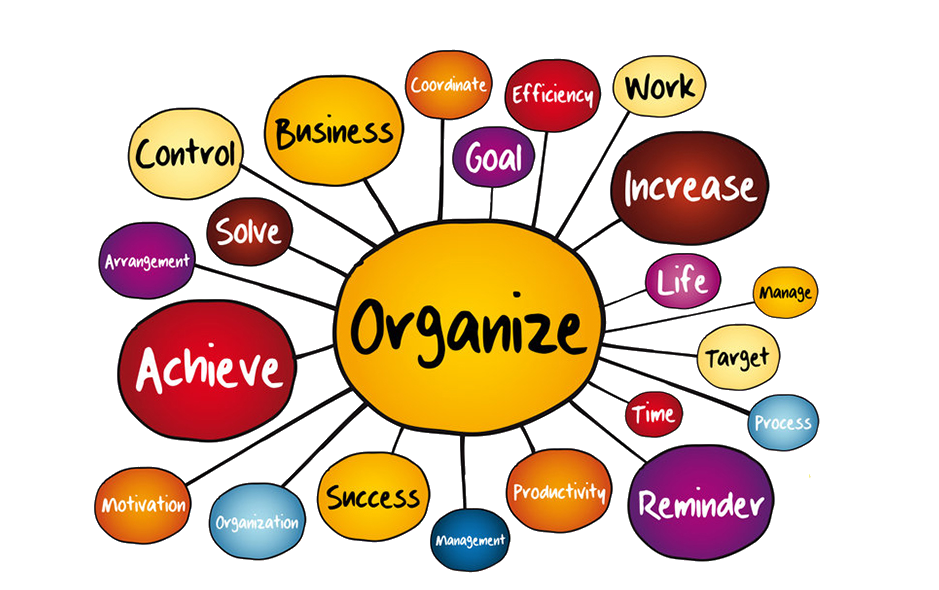